OCHRONA PRZYRODY  W        POLSCE
REZERWATY PRZYRODY W POLSCE
JAK BYŁO KIEDYŚ?
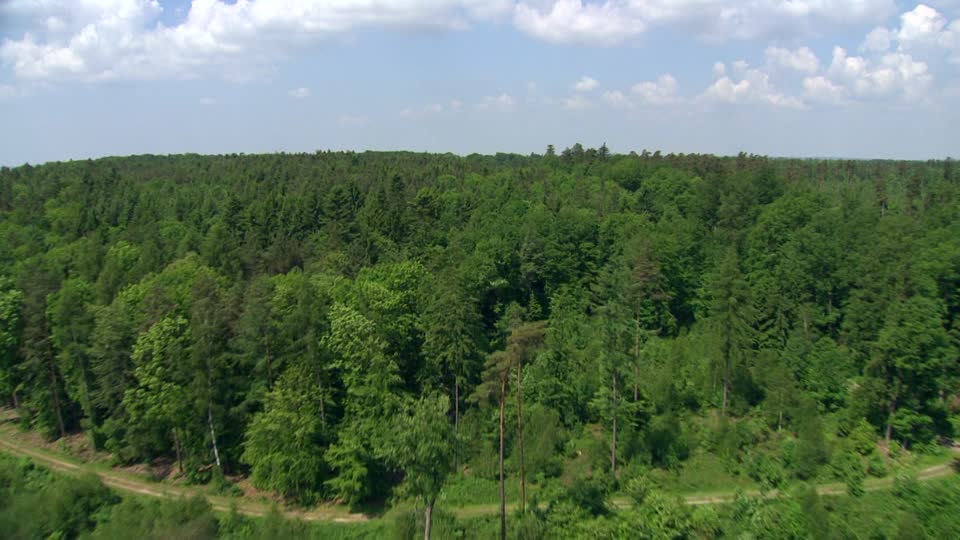 Mało kto wie, że przed setkami lat nasz kraj porośnięty był gęstymi lasami. Pozyskiwanie nowych terenów dla rolnictwa oraz rozwój miast i przemysłu sprawiły, że zostały one niemal całkowicie wycięte. Lasy dzisiaj rosnące w Polsce są w większości sztucznie zasadzone przez ludzi. Na szczęście coraz lepiej rozumiemy konieczność zachowania przyrody w niezmienionym stanie.
Co to sĄ rezerwaty?
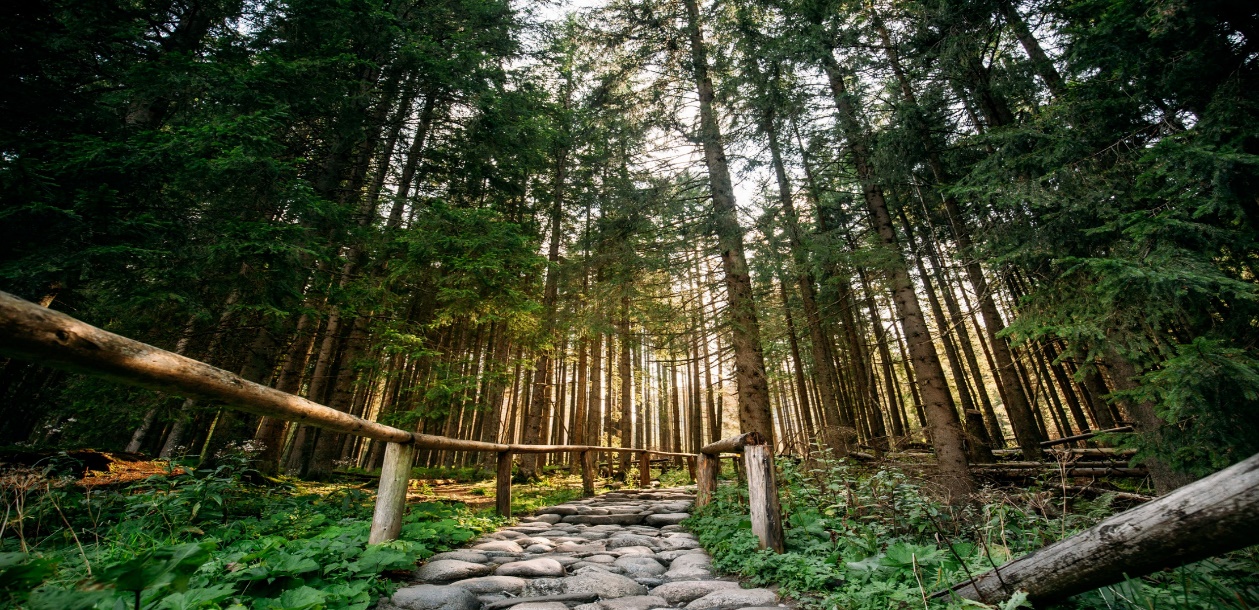 Obszary zachowane w stanie naturalnym lub mało zmienionym, ekosystemy, ostoje, a także siedliska roślin, zwierząt i grzybów oraz twory i składniki przyrody nieożywionej, wyróżniające się szczególnymi wartościami przyrodniczymi, naukowymi, kulturowymi lub walorami krajobrazowymi. Wspólnie z parkami narodowymi, rezerwaty przyrody to najważniejsze obszarowe formy ochrony przyrody. Pełnią bardzo istotną funkcję ochronną dla siedlisk przyrodniczych oraz gatunków, ale również dla przyrody nieożywionej oraz walorów krajobrazowych.
OCHRONA REZERWATÓW W POLSCE
We wszystkich rezerwatach przyrody obowiązują ścisłe zakazy, określone w ustawie o ochronie przyrody. Na terenie rezerwatów przyrody zabrania się między innymi:
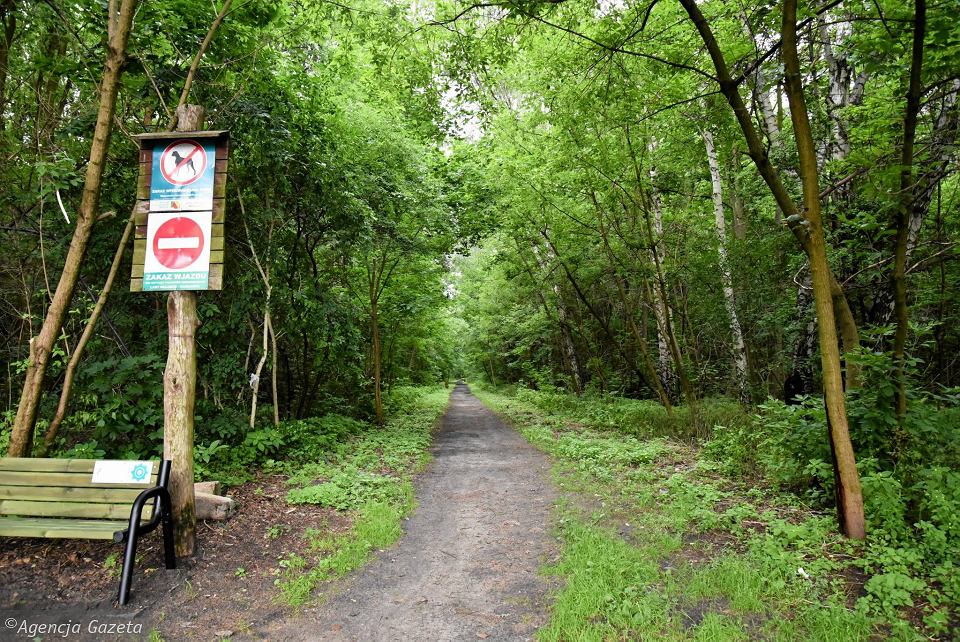 1.  poruszania się poza drogami oznakowanymi jako udostępnione dla ruchu pieszego
2.  ruchu pojazdów mechanicznych
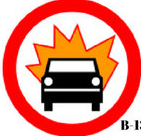 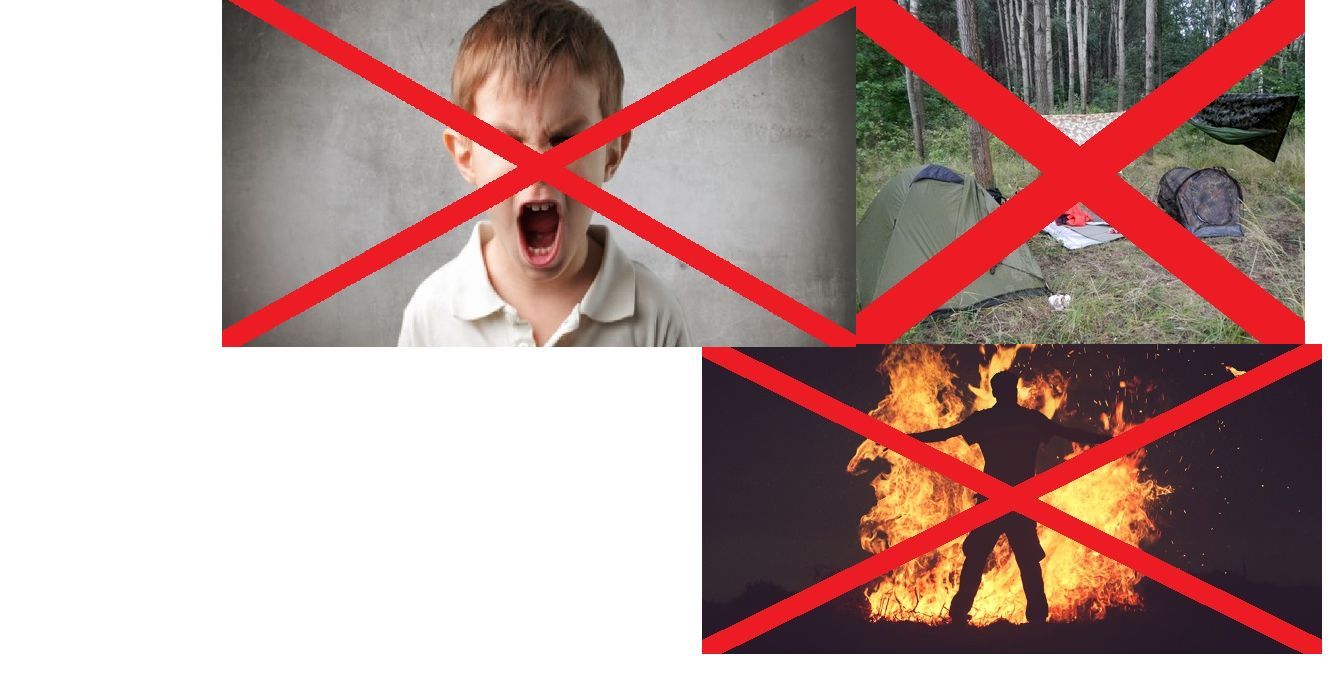 3. biwakowania, wzniecania ognia, zakłócania ciszy
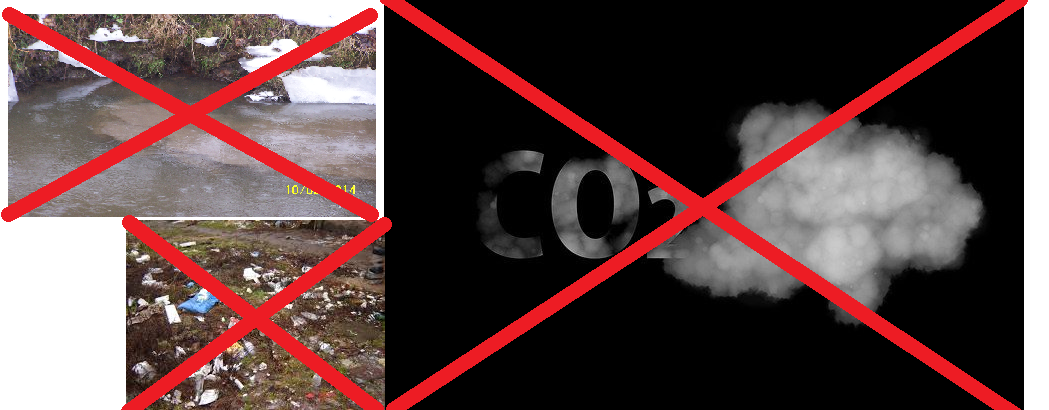 4.  zanieczyszczania terenu, wody i powietrza
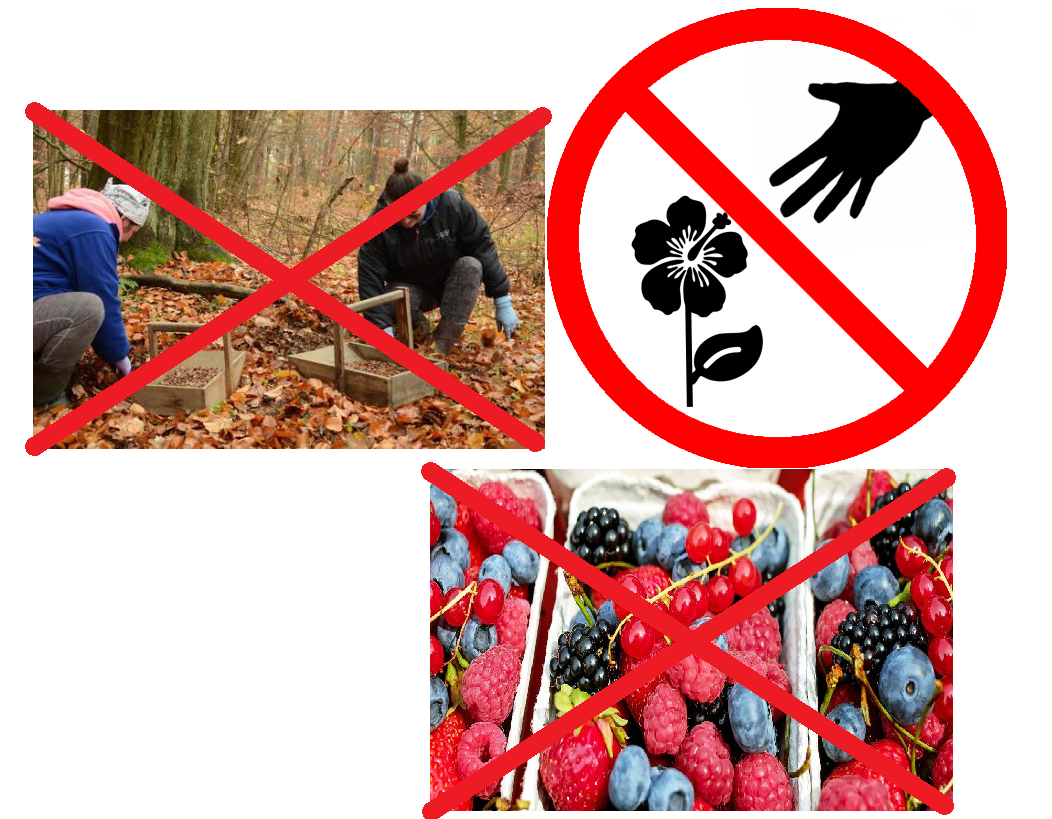 5. zrywania, niszczenia lub uszkadzania roślin, zbioru owoców, nasion i grzybów
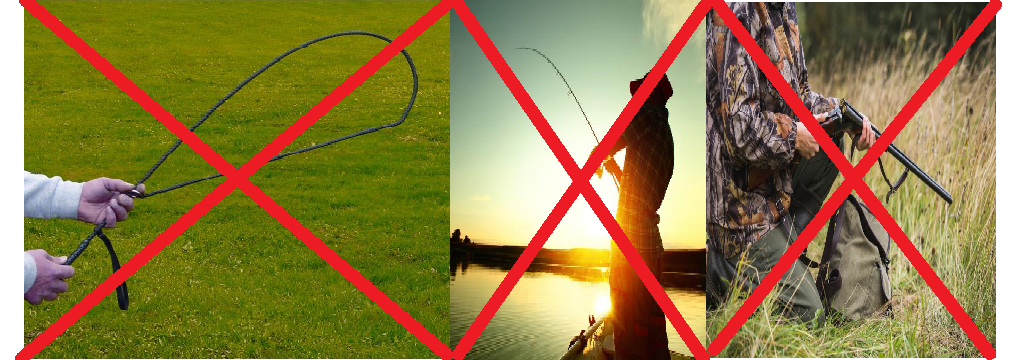 6. Polowania, łowienia ryb, chwytania, płoszenia i zabijania zwierząt, niszczenia ich legowisk i gniazd, wybierania jaj,
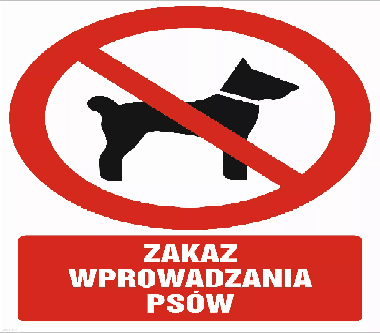 7. Zakaz  wprowadzania psów
TYPY OCHRONY PRZYRODY
Zarówno cały obszar rezerwatu jak również jego fragmenty mogą podlegać ochronie ścisłej, czynnej bądź krajobrazowej. Wszystko zależy od celu ochrony rezerwatu i stanu jego zachowania. Ochrona ścisła oznacza zaniechanie jakiejkolwiek ingerencji człowieka w stan ekosystemów, składników przyrody oraz w przebieg procesów przyrodniczych. Niektóre rzadkie gatunki roślin, zwierząt i grzybów są szczególnie wrażliwe na działalność człowieka. Ochrona czynna dopuszcza wykonywanie zabiegów ochronnych w celu utrzymania istniejących warunków, bądź przywrócenia właściwego stanu ekosystemów. Przykładem ochrony czynnej jest wypas zwierząt na murawach kserotermicznych. Są to siedliska o charakterze stepowym z charakterystyczną sucho - i ciepłolubną roślinnością…
Największym zagrożeniem dla tego typu siedlisk jest ich zarastanie drzewami i roślinami powodującymi zacienienie i w konsekwencji utratę charakterystycznej ciepłolubnej flory. Wypasane w sposób kontrolowany owce i kozy działają jak „żywe kosiarki", zgryzając siewki drzew i krzewów oraz eliminując z murawy niepożądane gatunki miękkolistne, pozostawiają gatunki o liściach szorstkich i twardych, czyli najcenniejsze gatunki murawowe. Dodatkowo, poprzez wydeptywanie raciczkami zwierzęta odsłaniają fragmenty gleby, co ułatwia kiełkowanie nasion i wzrost siewek chronionych roślin.
Ochrona krajobrazowa pozwala na zachowanie cech charakterystycznych danego krajobrazu, w tym jego walorów, na które składają się wartości przyrodnicze, kulturowe, czy historyczne oraz związana z nimi m.in. rzeźba terenu czy składniki przyrody.
CIEKAWOSTKA
W Polsce mamy obecnie 1 501 rezerwatów o łącznej powierzchni 169,6 tys. ha, co stanowi zaledwie 0,5% powierzchni całego kraju.
Rezerwaty przyrody usytuowane są nie tylko na obszarach dzikich i niezamieszkanych przez człowieka, ale także na terenach miast.
Rezerwat przyrody Kępa Redłowska w Gdyni utworzony w 1938 r. jest najstarszym w województwie pomorskim i jednym z najstarszych w Polsce.
Zwierzęta żyjące w rezerwatach przyrody
bóbr
Wydra
norka amerykańska
Lis
Borsuk
rzadkie motyle: przeplatka torfowa, czerwończyk nieparek, mieniak strażnik, tęczowiec
w przeszłości spotykano żółwie
THE END
AUTOR: ZUZANNA TOMCZUK
ŹRÓDŁA: 
https://pl.wikipedia.org/wiki/Rezerwat_przyrody_Nietlickie_Bagno 

https://wfos.gdansk.pl/wiadomosci/ochrona-przyrody-w-rezerwatach